Linked Lists
Damian Gordon
Linked Lists
Imagine we wanted to have an array where we can dynamically add elements into it, and take them away.

We can do this with a linked list.
Linked Lists
A linked list is made up of nodes.
Linked Lists
A linked list is made up of nodes.

Each node has two parts to it:
Linked Lists
A linked list is made up of nodes.

Each node has two parts to it:
Value
Pointer
Linked Lists
For example
Linked Lists
For example
23
Linked Lists
For example
23
62
Linked Lists
For example
23
62
37
Linked Lists
For example
23
62
37
31
Linked Lists
For example
NULL
23
62
37
31
Linked Lists
For example
NULL
23
62
37
31
Start
of List
End
of List
Linked Lists
To add a value in:
NULL
23
62
37
31
Linked Lists
To add a value in:
NULL
23
62
37
31
26
Linked Lists
To add a value in:
NULL
23
62
37
31
26
Linked Lists
To add a value in:
NULL
23
62
37
31
26
Linked Lists
To add a value in:
NULL
23
62
37
31
26
Linked Lists
To delete a value:
NULL
23
62
37
31
26
Linked Lists
To delete a value:
NULL
23
62
37
31
26
Linked Lists
To delete a value:
NULL
23
62
37
31
Linked Lists
So a Linked List is a series of Nodes
And a Node has two parts
Value 
Pointer
A Linked List has a pointer to the start of the list called Head.
Linked Lists
To add a value in:
Pointer
Value
NULL
23
62
37
31
26
HEAD
Linked Lists
TYPE Node:
	INTEGER Value;
    NODE Pointer;
ENDTYPE;
Linked Lists
We will look at implementing the following modules:
CreateList()
Create an empty linked list
DeleteList()
 Delete a linked list
IsEmpty()
Check if the linked list is empty
CreateList()
Linked Lists
To create a list:
NULL
HEAD
Linked Lists
MODULE CreateList():
	Head <- NULL;
END.
DeleteList()
Linked Lists
To delete a list:
Pointer
Value
NULL
23
62
37
31
26
HEAD
Linked Lists
To delete a list:
Pointer
Value
NULL
23
62
37
31
26
HEAD
Linked Lists
MODULE DeleteList():
	Head <- NULL;
END.
IsEmpty()
Linked Lists
To check if a linked list is empty:
NULL
HEAD
Linked Lists
MODULE IsEmpty():
    Boolean Empty;
	IF Head = NULL
        THEN Empty <- True;
        ELSE Empty <- False;
    ENDIF;
    RETURN Empty;
END.
Linked Lists
Or 
MODULE IsEmpty():
    RETURN Head = NULL;
END.
Linked Lists
We will look at implementing the following modules:
DisplayList()
 print out all the nodes
FindNode(N)
 Find a node with a given value (N)
InsertNode(Pos, N)
Insert a node at a particular position
DeleteNode(N)
 Delete a node with a given value (N)
DisplayList()
Linked Lists
To display all the values, start at the Head, and end at NULL.
NULL
23
62
37
31
26
Current
HEAD
Linked Lists
To display all the values, start at the Head, and end at NULL.
NULL
23
62
37
31
26
Current
HEAD
Linked Lists
To display all the values, start at the Head, and end at NULL.
NULL
23
62
37
31
26
Current
HEAD
Linked Lists
To display all the values, start at the Head, and end at NULL.
NULL
23
62
37
31
26
Current
HEAD
Linked Lists
To display all the values, start at the Head, and end at NULL.
NULL
23
62
37
31
26
Current
HEAD
Linked Lists
To display all the values, start at the Head, and end at NULL.
NULL
23
62
37
31
26
Current
HEAD
Linked Lists
MODULE DisplayList():
    Node Current <- Head;
	WHILE (Current.Pointer != NULL)
        DO Print Current.Value;
           Current <- Currrent.Pointer;
    ENDWHILE;
END.
Linked Lists
To print out a count of the number of nodes:
Linked Lists
MODULE DisplayList():
    Node Current <- Head;
    Integer CountNodes <- 0;
	WHILE (Current.Pointer != NULL)
        DO Print Current.Value;
           Current <- Currrent.Pointer;
           CountNodes <- CountNodes + 1;
    ENDWHILE;
    Print “Number of Nodes:”, CountNodes;
END.
Linked Lists
MODULE DisplayList():
    Node Current <- Head;
    Integer CountNodes <- 0;
	WHILE (Current.Pointer != NULL)
        DO Print Current.Value;
           Current <- Currrent.Pointer;
           CountNodes <- CountNodes + 1;
    ENDWHILE;
    Print “Number of Nodes:”, CountNodes;
END.
FindNode(N)
Linked Lists
To find a value (e.g. 37) in the list:
NULL
23
62
37
31
26
Current
HEAD
Linked Lists
To find a value (e.g. 37) in the list:
NULL
23
62
37
31
26
Current
HEAD
Linked Lists
To find a value (e.g. 37) in the list:
NULL
23
62
37
31
26
Current
HEAD
Linked Lists
To find a value (e.g. 37) in the list:
NULL
23
62
37
31
26
Current
HEAD
Linked Lists
MODULE FindNode(N):
    Node Current <- Head;
	WHILE (Current.Value != N) AND (Current.Pointer != NULL)
        DO Current <- Current.Pointer;
    ENDWHILE;
    IF Current.Pointer = NULL
        THEN Print “Value not found”;
        ELSE Print “Value found”;
    ENDIF;
END.
HEAD
Current
InsertNode(Pos, N)
Linked Lists
To add in a value after position 4, of value N:
NULL
23
62
37
31
26
Current
HEAD
Linked Lists
To add in a value after position 4, of value N:
NULL
23
62
37
31
26
Current
HEAD
Linked Lists
To add in a value after position 4, of value N:
NULL
23
62
37
31
26
Current
HEAD
Linked Lists
To add in a value after position 4, of value N:
NULL
23
62
37
31
26
Current
HEAD
Linked Lists
To add in a value after position 4, of value N:
NULL
23
62
37
31
26
N
Current
HEAD
Linked Lists
To add in a value after position 4, of value N:
NULL
23
62
37
31
26
N
Current
HEAD
Linked Lists
To add in a value after position 4, of value N:
NULL
23
62
37
31
26
N
Current
HEAD
Linked Lists
First declare the important variables, and then create a new node:  

MODULE InsertNode(Pos, N):
    Node Current <- Head;
    Integer PositionCounter;
    PositionCounter = 1;
    Node NewNode;
    NewNode.Value <- N;
N
Linked Lists
Next let’s find the position in the linked list:

WHILE (Pos > PositionCounter)
    DO Current <- Current.Pointer;
       PositionCounter <- PositionCounter + 1;
ENDWHILE;
Linked Lists
Now add to the start if it’s Pos 0, otherwise add it in after the position pointed to by Current.

IF Pos = 0
    THEN NewNode.Pointer <- Head;
         Head <- NewNode;
    ELSE NewNode.Pointer <- Current.Pointer;
         Current.Pointer <- NewNode;
ENDIF;
NewNode
HEAD
Current
Linked Lists
MODULE InsertNode(Pos, N):
    Node Current <- Head;
    Integer PositionCounter;
    Node NewNode;
    NewNode.Value <- N;
    WHILE (Pos > PositionCounter)
        DO Current <- Current.Pointer;
           PositionCounter <- PositionCounter + 1;
    ENDWHILE;
    IF Pos = 0
        THEN NewNode.Pointer <- Head;
             Head <- NewNode;
        ELSE NewNode.Pointer <- Current.Pointer;
             Current.Pointer <- NewNode;
    ENDIF;
END.
DeleteNode(N)
Linked Lists
To delete a value (e.g. 37) in the list:
NULL
23
62
37
31
26
Previous
Current
HEAD
Linked Lists
To delete a value (e.g. 37) in the list:
NULL
23
62
37
31
26
Previous
Current
HEAD
Linked Lists
To delete a value (e.g. 37) in the list:
NULL
23
62
37
31
26
Previous
Current
HEAD
Linked Lists
To delete a value (e.g. 37) in the list:
NULL
23
62
37
31
26
Previous
Current
HEAD
Linked Lists
To delete a value (e.g. 37) in the list:
NULL
23
62
37
31
26
Previous
Current
HEAD
Linked Lists
Check if the required value is in the first node, if so, move the HEAD to the next node, and then it’s deleted:  

MODULE DeleteNode(N):
     Node Previous <- NULL;    
     Node Current <- Head;
     IF Current.Value = N
        THEN Head <- Current.Pointer;
     ENDIF;
END.
HEAD
Linked Lists
Otherwise find the node in the same way as the previous function:
WHILE (Current.Value != N) AND 
      (Current.Pointer != NULL)
DO Previous <- Current;
   Current <- Current.Pointer;
ENDWHILE;
HEAD
Previous
Current
Linked Lists
And then delete it:

IF (Current.Value = N) 
    THEN Previous.Pointer <- Current.Pointer;
    ELSE PRINT “Not found”
ENDIF;
HEAD
Previous
Current
Linked Lists
MODULE DeleteNode(N):
     Node Previous <- NULL;    
     Node Current <- Head;
     IF Current.Value = N
        THEN Head <- Current.Pointer;
	    ELSE WHILE (Current.Value != N) AND 
                     (Current.Pointer != NULL)
                  DO Previous <- Current;
                     Current <- Current.Pointer;
               ENDWHILE;
               IF (Current.Value = N) 
                  THEN Previous.Pointer <- Current.Pointer;
                  ELSE PRINT “Not found”
               ENDIF;
      ENDIF;
END.
Linked Lists
To print out a count of the node number where the delete was:
Linked Lists
MODULE DeleteNode(N):
     Node Previous <- NULL;    
     Node Current <- Head;
     Integer PositionCounter;
     IF Current.Value = N
        THEN Head <- Current.Pointer;
	    ELSE WHILE (Current.Value != N) AND 
                     (Current.Pointer != NULL)
                  DO Previous <- Current;
                     Current <- Current.Pointer;
                     PositionCounter <- PositionCounter + 1;
               ENDWHILE;
               IF (Current.Value == N) 
                  THEN Previous.Pointer <- Current.Pointer;
                       Print “Node deleted at position:”, PositionCounter;
                  ELSE PRINT “Not found”
               ENDIF;
      ENDIF;
END.
Linked Lists
MODULE DeleteNode(N):
     Node Previous <- NULL;    
     Node Current <- Head;
     Integer PositionCounter;
     IF Current.Value = N
        THEN Head <- Current.Pointer;
	    ELSE WHILE (Current.Value != N) AND 
                     (Current.Pointer != NULL)
                  DO Previous <- Current;
                     Current <- Current.Pointer;
                     PositionCounter <- PositionCounter + 1;
               ENDWHILE;
               IF (Current.Value == N) 
                  THEN Previous.Pointer <- Current.Pointer;
                       Print “Node deleted at position:”, PositionCounter;
                  ELSE PRINT “Not found”
               ENDIF;
      ENDIF;
END.
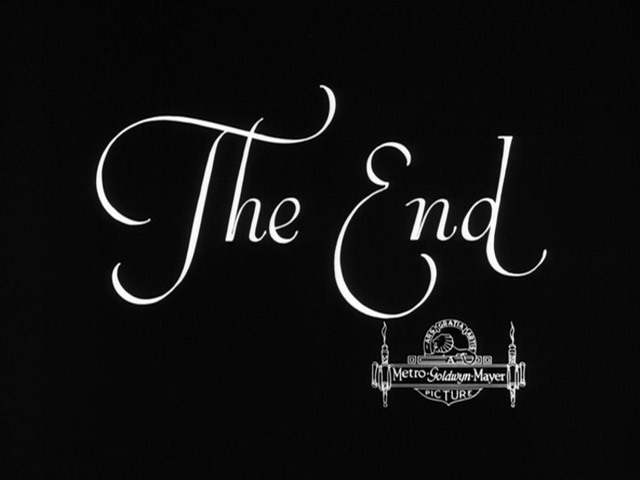 etc.